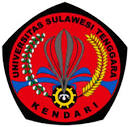 UNIVERSITAS SULAWESI TENGGARA
FAKULTAS TEKNIK
PRODI TEKNIK SIPIL
MATERI : REKAYASA HIDROLOGI
BAGIAN II
HUJAN
HUJAN
Hujan  adalah Semua bentuk air yang jatuh  ke  bumi  dari  atmosfer.  
Hujan merupakan salah satu bentuk presipitasi uap air yang berasal dari awan yang terdapat di atmosfer. Bentuk presipitasi lainnya adalah salju dan es
PROSES MEMBENTUK HUJAN
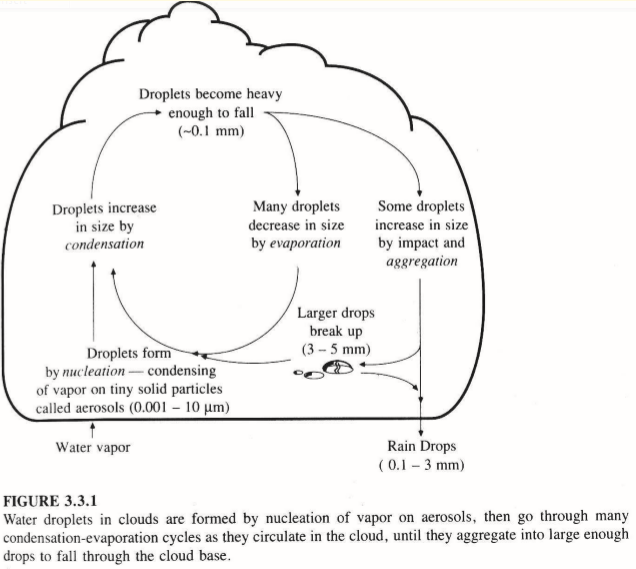 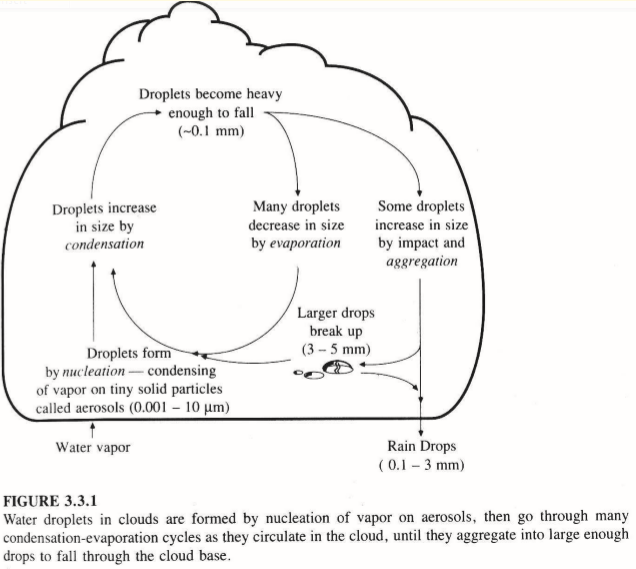 JENIS - JENIS HUJAN BERDASARKAN PROSES TERJADINYA :
HUJAN KONVEKTIF 
Terjadi karena adanya pertemuan angin pasat timur laut dengan angin pasat tenggara.intensitas tinggi, waktu singkat, daerah tidak luas.
HUJAN OROGRAFIK 
Terjadi karena adanya angin yang mengandung uap air.
 HUJAN SIKLONIK
Intensitas sedang, mencakup daerah luas dan waktu yang lama. 
HUJAN MUSON
Hujan ini turun dalam kurun waktu tertentu yang menyebabkan musim kemarau dan penghujan.
HUJAN BUATAN
Hujan yang di buat langsung oleh manusia dengan teknik menambahkan curah hujan. Caranya dengan penyemaian awan atau di kenal dengan cloud seeding atau membuat awan menggumpal dan di semai sehingga memberikan efek turun hujan.
JENIS HUJAN MENURUT INTENSITASNYA
Hujan Ringan : rintik-rintik sampai 2,5 mm/jam
Hujan sedang : 2,5 mm/jam - 7,5 mm/jam
Hujan lebat : lebih besar dari 7,5 mm/jam
Rumus empiris untuk intensitas curah hujan :
Mononobe :
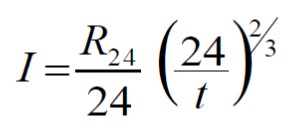 keterangan :
I 	: intensitas hujan (mm/jam)
R24 	: curah hujan maksimum harian dalam 24 jam (mm/jam)
t 	: lama hujan (jam)
Dimana :
i 	= Intensitas hujan (mm/jam)
t	= Lama Hujan (menit)
a dan b = Konstanta
Rumus mencari konstanta a dan b untuk Talbot :
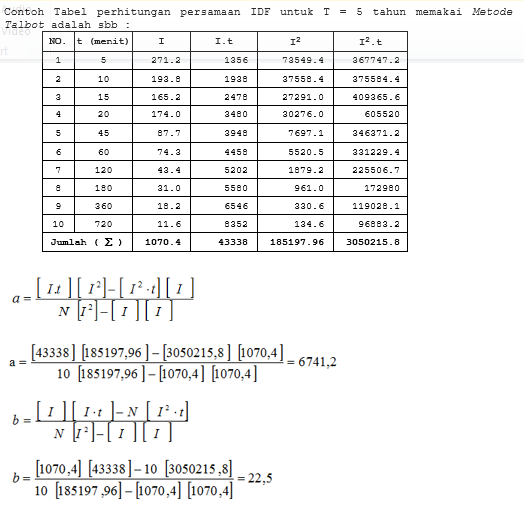 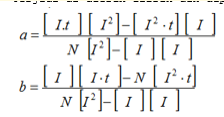 Rumus mencari konstanta A dan n untuk Sherman :
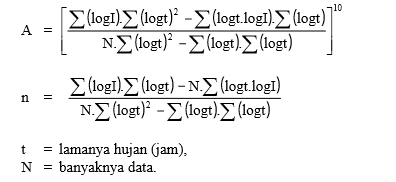 Rumus mencari konstanta a dan b untuk Ishiguro :
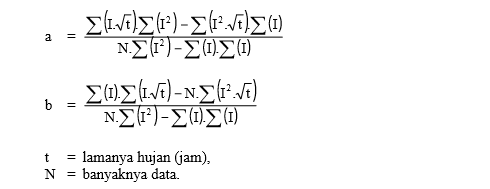 KAWASAN HUJAN ATAU AREA RAINFALL
Adakah Hujan yang tercatat pada stasiun hujan --> dalam bentuk point (titik) hujan, Menjadi rerata kawasan hujan (areal rainfall) dengan metode mengalihkan ponit hujan ke area hujan 
 
Berbagai metode antara lain :
Arithmetic mean
Thiessen mean
Isohyetal mean
ARITHMETIC MEAN
Cara rata-rata aritamatik adalah cara yang paling mudah diantara cara lainnya (poligon dan isohet).  Digunakan khususnya untuk daerah seragam dengan variasi CH kecil.  Cara ini dilakukan dengan mengukur serempak untuk lama waktu tertentu dari semua alat penakar dan dijumlahkan seluruhnya. Kemudian hasil penjumlahannya dibagi dengan jumlah penakar hujan maka akan dihasilkan rata-rata curah hujan di daerah tersebut.  Secara matimatik ditulis persamaan sbb:
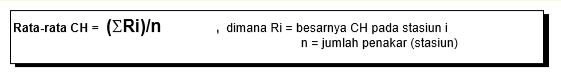 Thiessen mean
Cara ini untuk daerah yang tidak seragam dan variasi CH besar. Menurut Shaw (1985) cara ini tidak cocok untuk daerah bergunung dengan intensitas CH tinggi. Dilakukan dengan membagi suatu wilayah (luasnya A)  ke dalam beberapa daerah-daerah membentuk poligon (luas masing-masing daerah ai), seperti pada Gambar
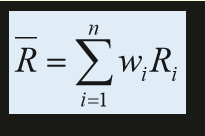 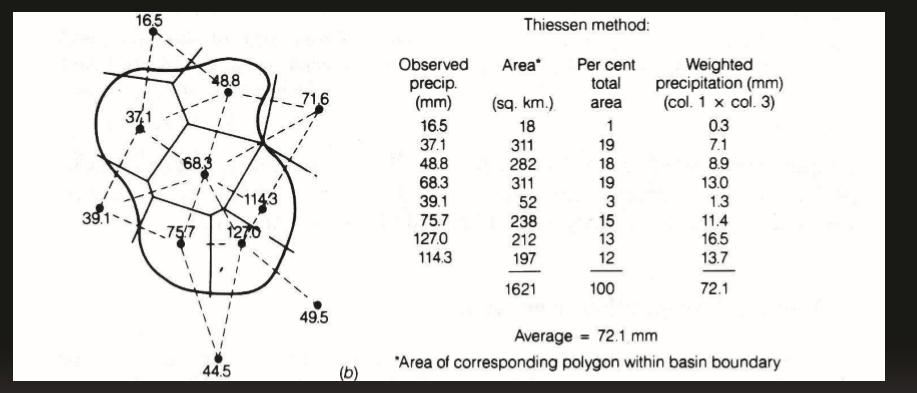 ISOHYETAL MEAN
Cara ini dipandang paling baik, tetapi bersifat subyektif dan tergantung pada keahlian, pengalaman, pengetahuan pemakai terhadap sifat curah hujan pada daerah setempat. Isohet adalah garis pada peta yang menunjukkan tempat-tempat dengan curah hujan yang sama
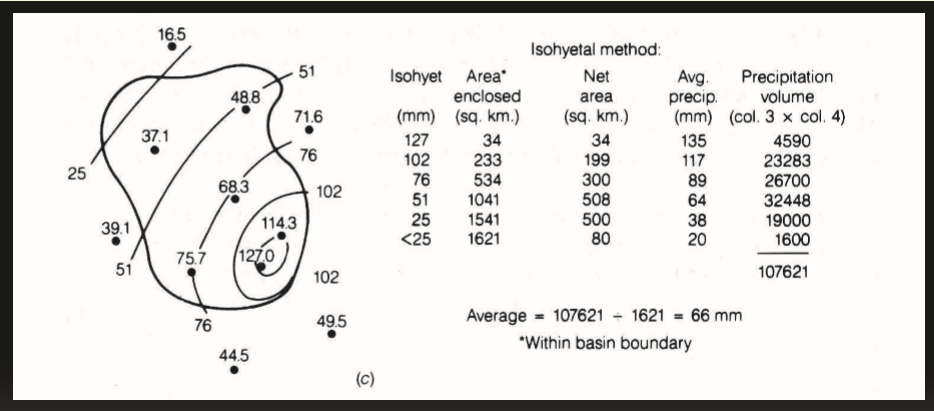